Hands on Europe
V této prezentaci si můžete prohlédnout jak na projektu pracovaly děti v různých evropských zemích
Greece
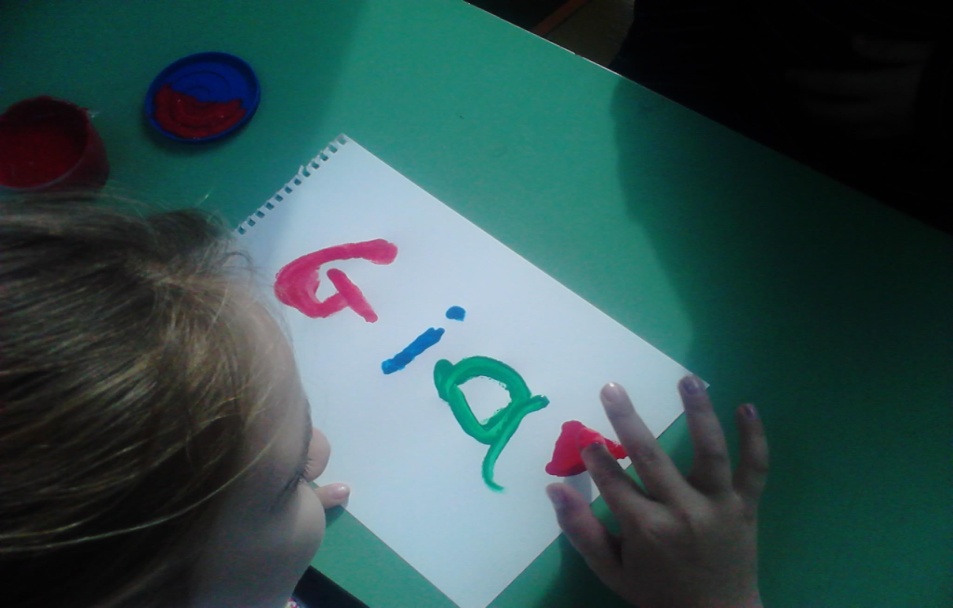 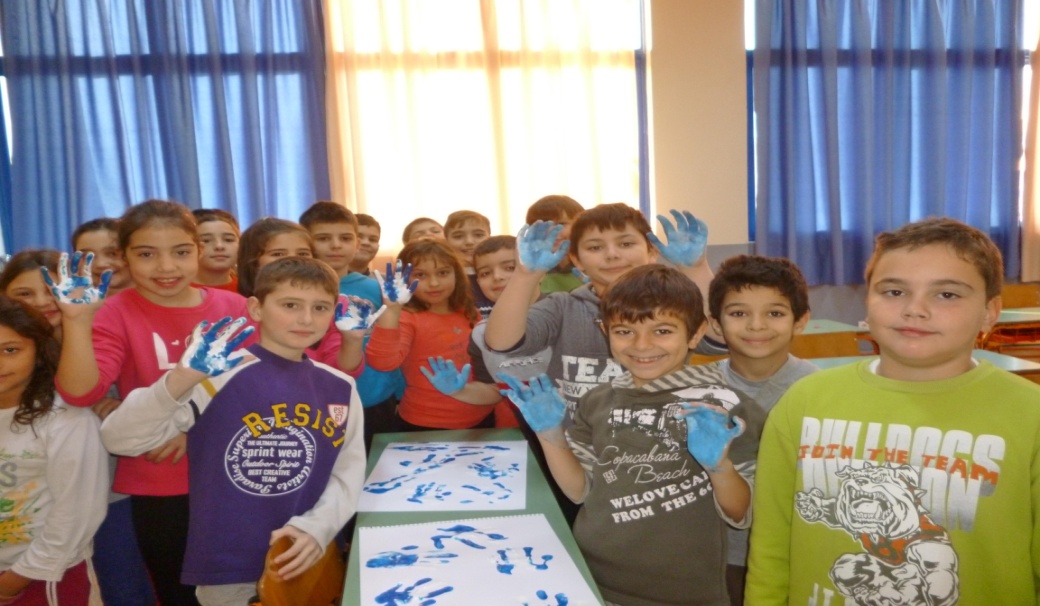 Hungary
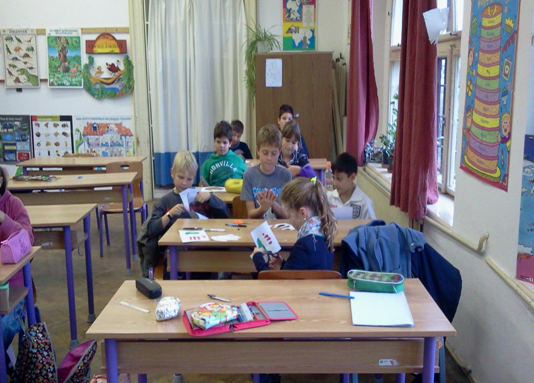 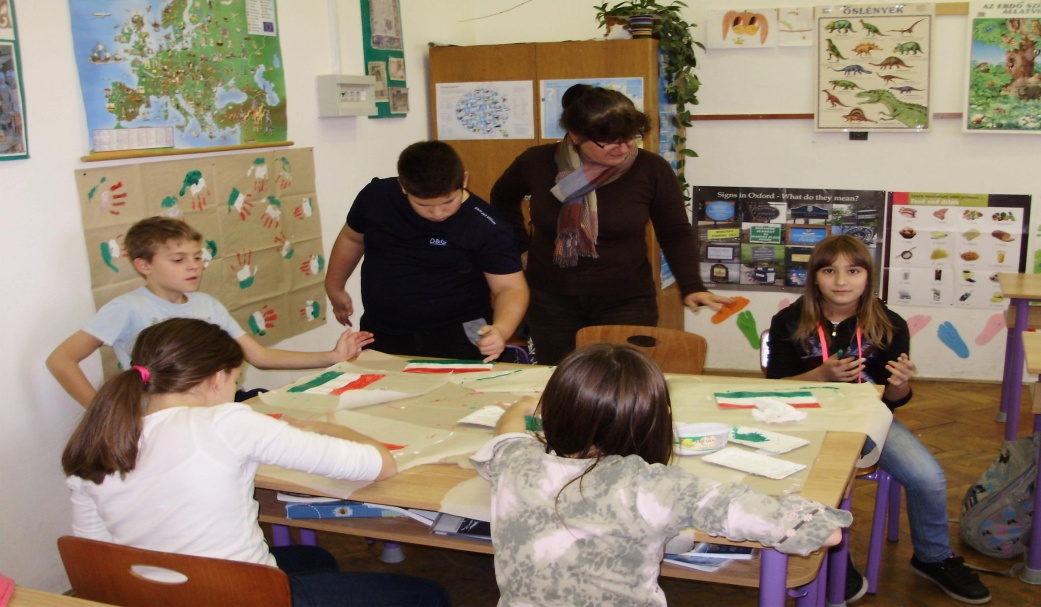 Italy
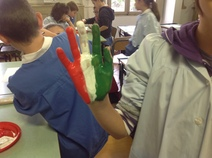 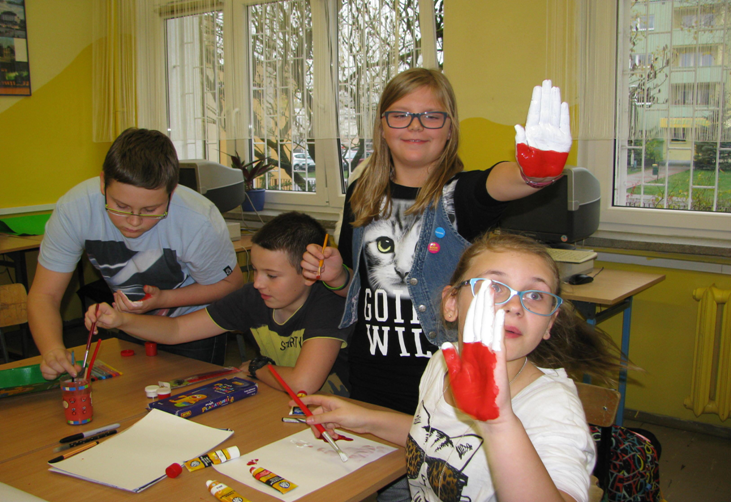 Poland
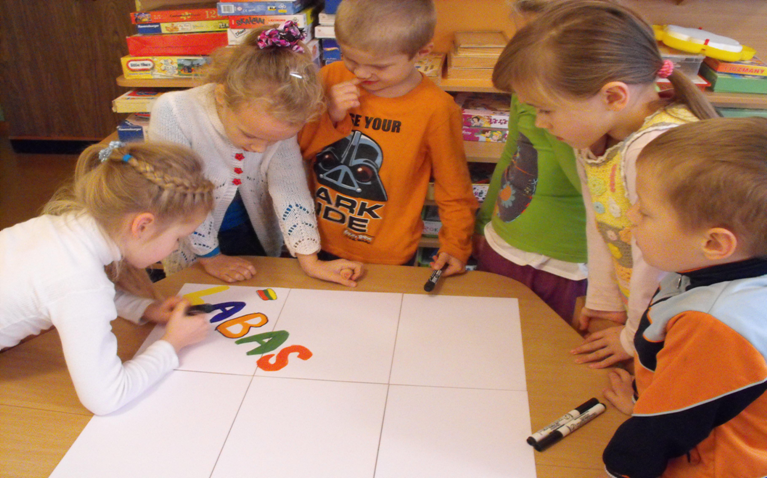 Lithuania
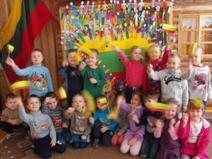 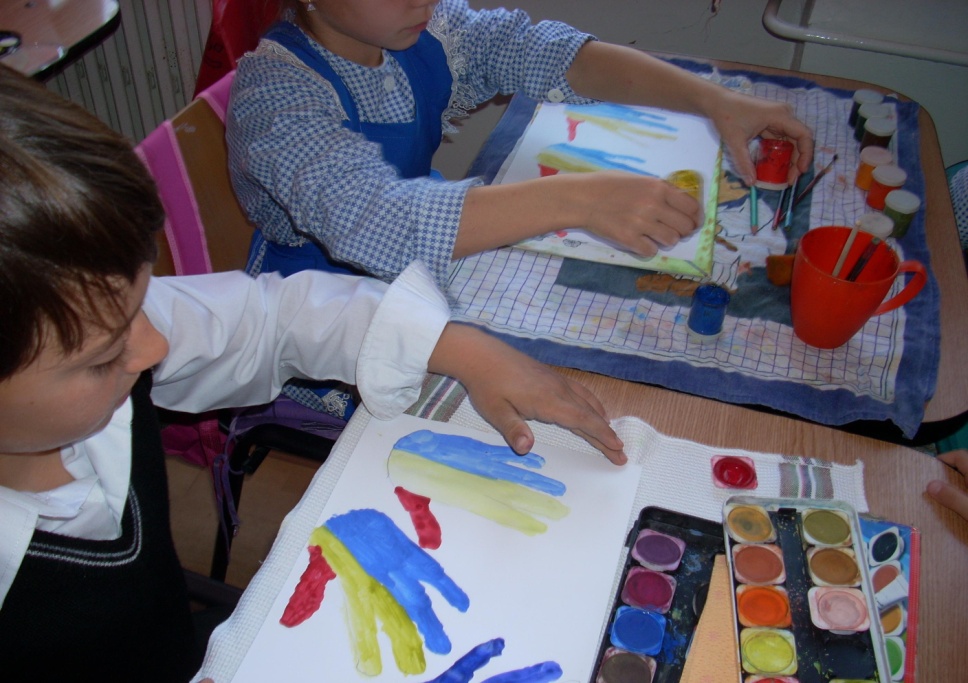 Romania
Turkey
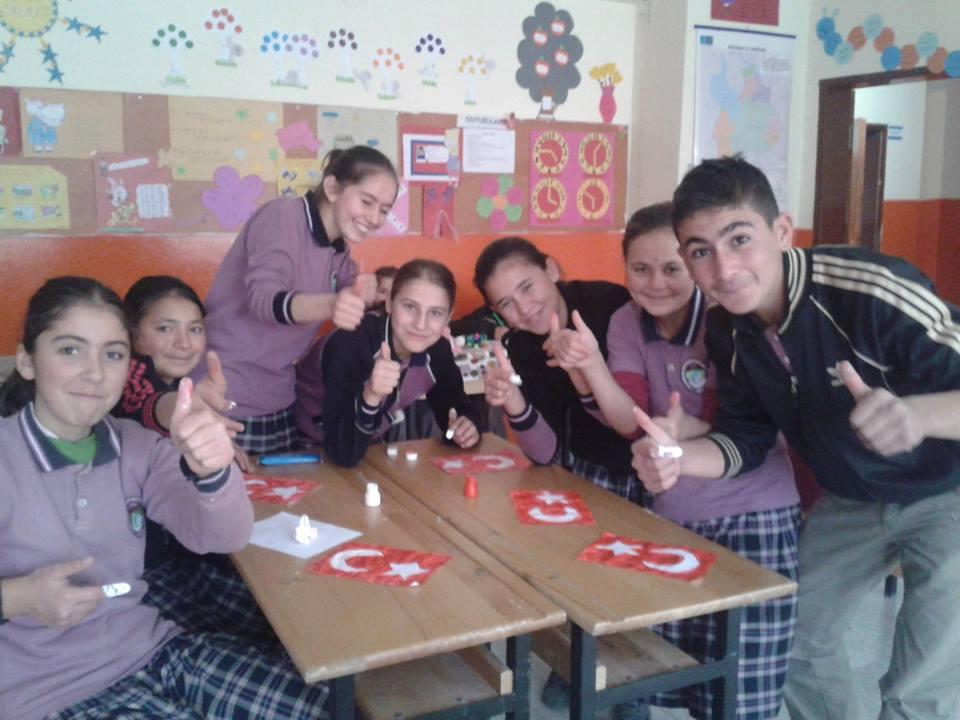 Estonia
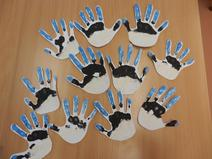 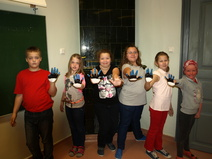 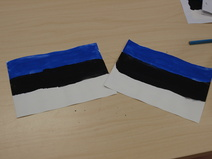 Portuguese
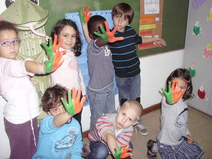 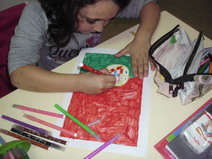 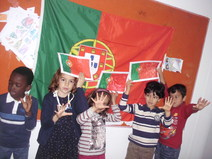 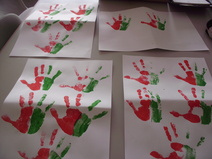